Local Perspectives on the Social Determinants of Health
Raeda Anderson, Pat M. Barrett, Daniel Pasciuti, Madelief Tilder, Lauren Leeder, Melissa Treanor, Patricia Lawrence, and Chloe Sellers
Shepherd Center and Georgia State University Sociology Partnership
Timeline
Learned about Disability Statistics Compendium
Converted entire 2022 state Compendium into SPSS
Formal Partnership Formed
Compendiums converted to SPSS
2023
2024
Poverty + Healthcare Access
Poverty & Housing
Poverty
Livability + Affordability
Compounding Issues
Veterans + Housing
Southern States + Gender
Housing
Healthcare, education, economics, + neighborhood
Social Determinants of Health
Projects and Partnerships
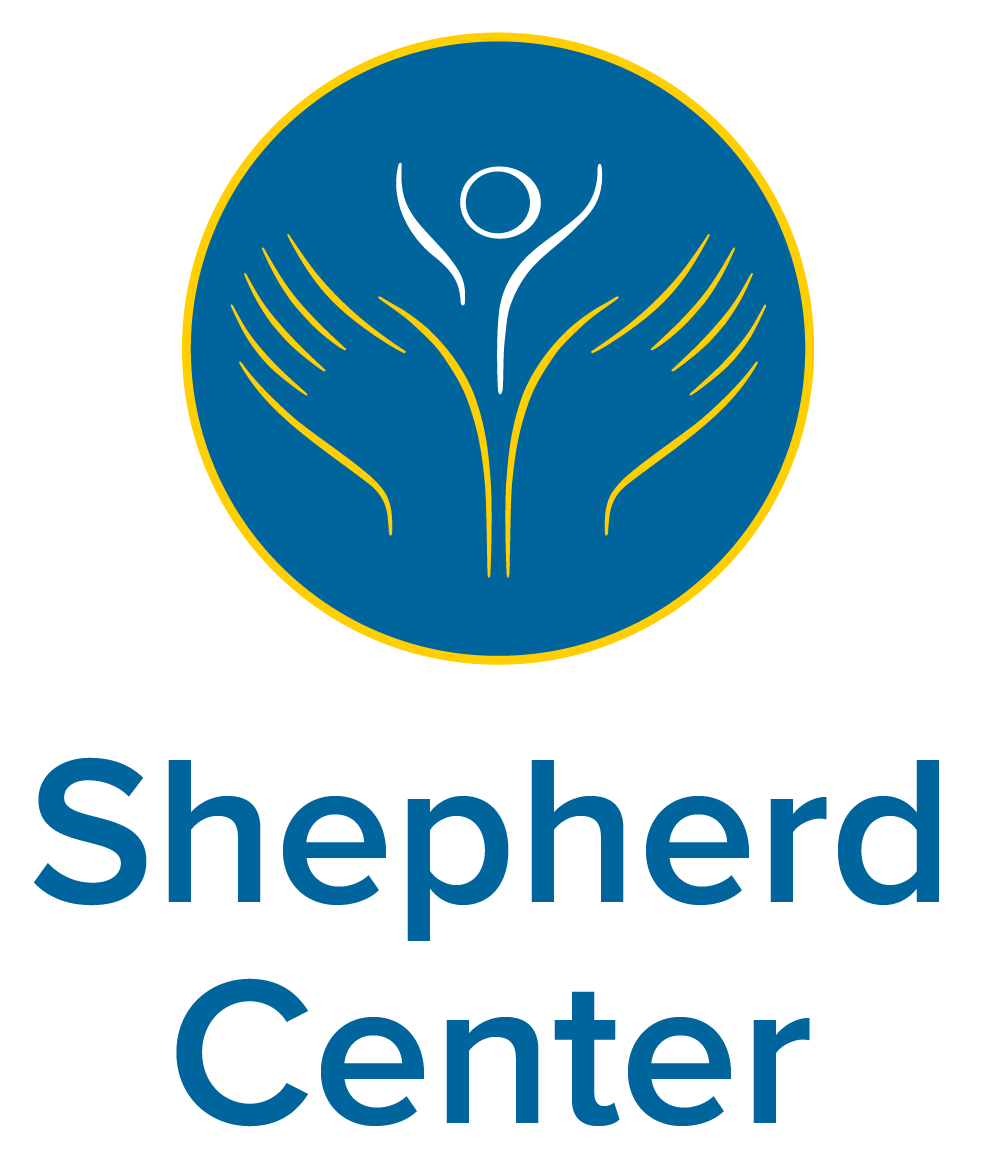 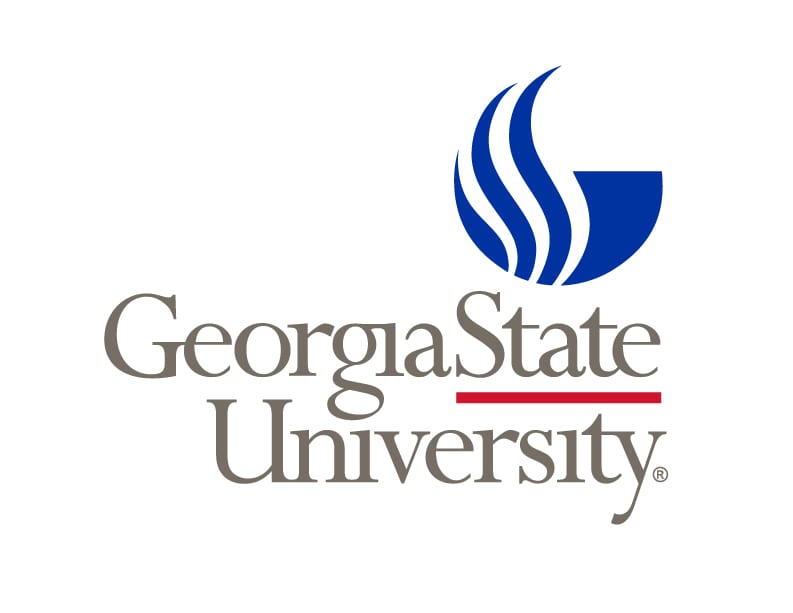 Department of Sociology 
Center for Neighborhoods & Communities
Virginia C. Crawford Research Institute
Research Group
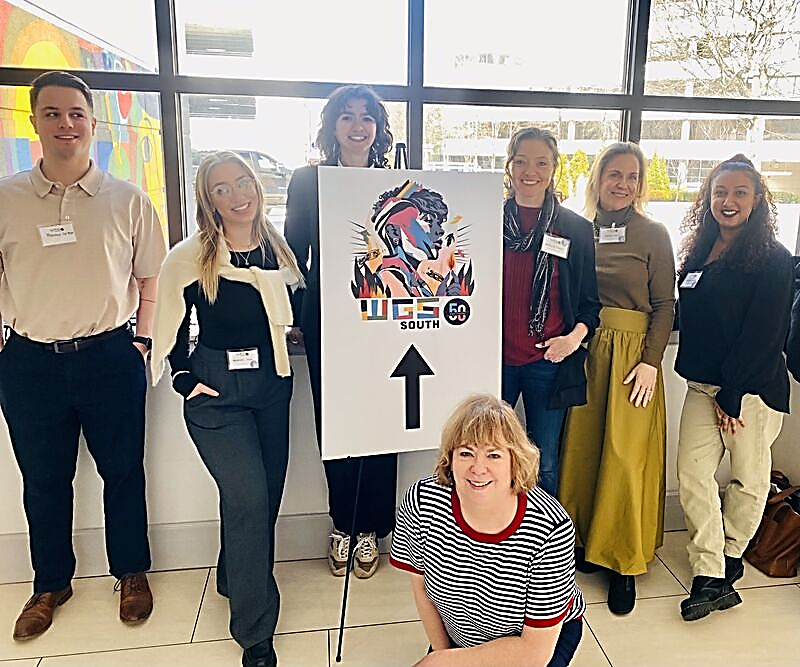 Scientist and Biostatisticians from Shepherd Center
Faculty from Georgia State University in Sociology and Nursing
Sociology Student Scholars Graduate Students
Student Scholars
Research Outputs
Conference Presentations
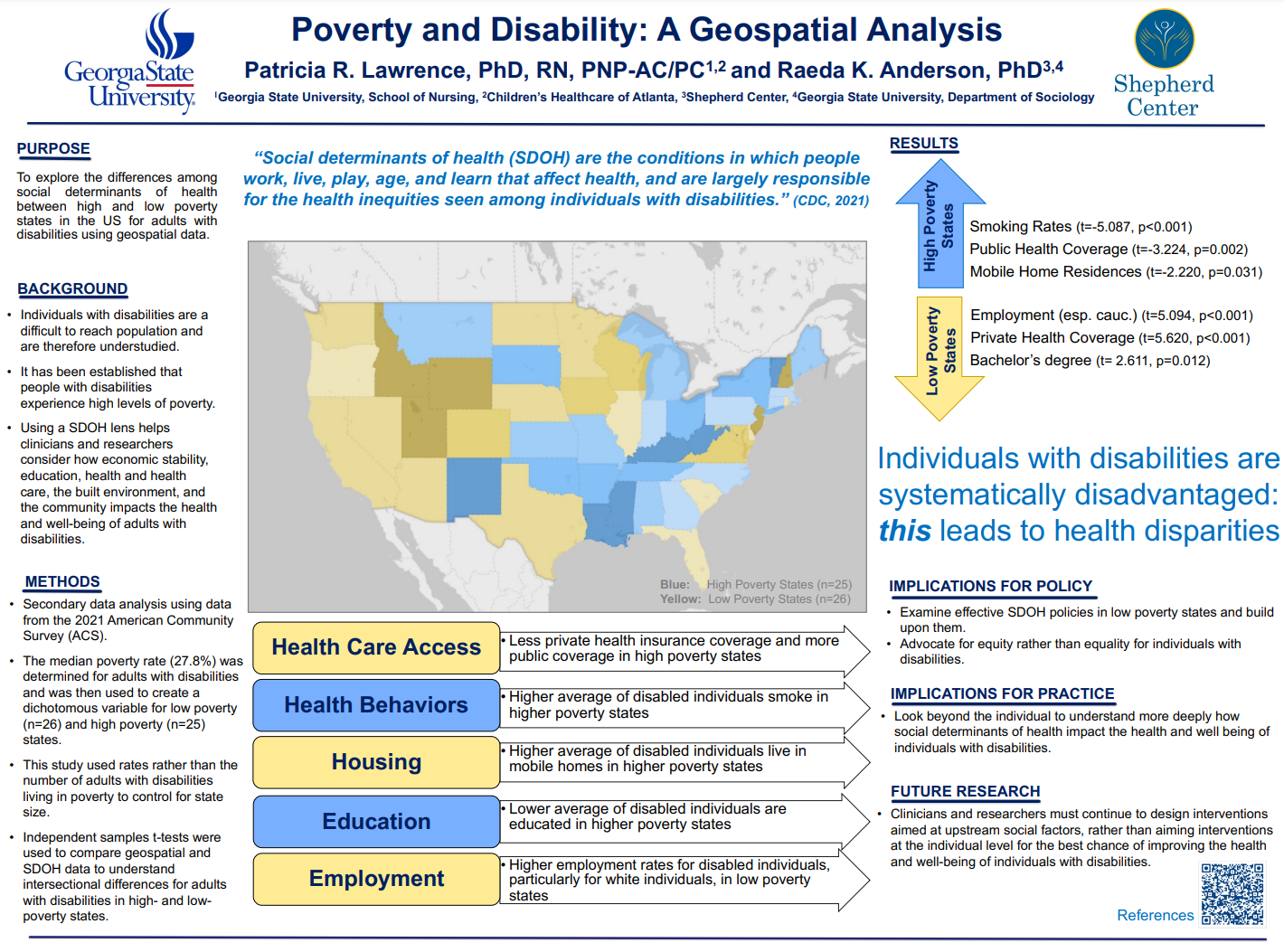 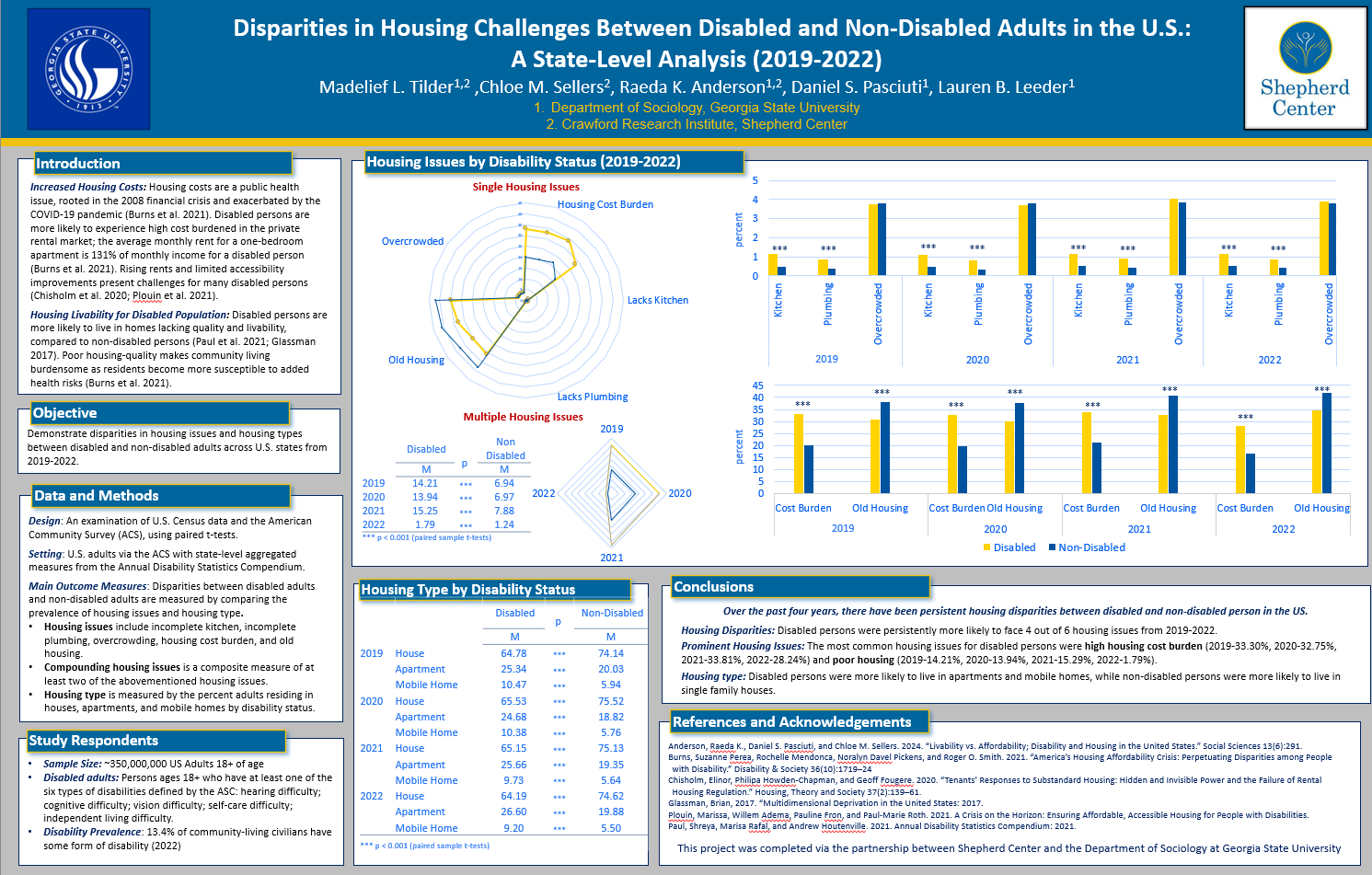 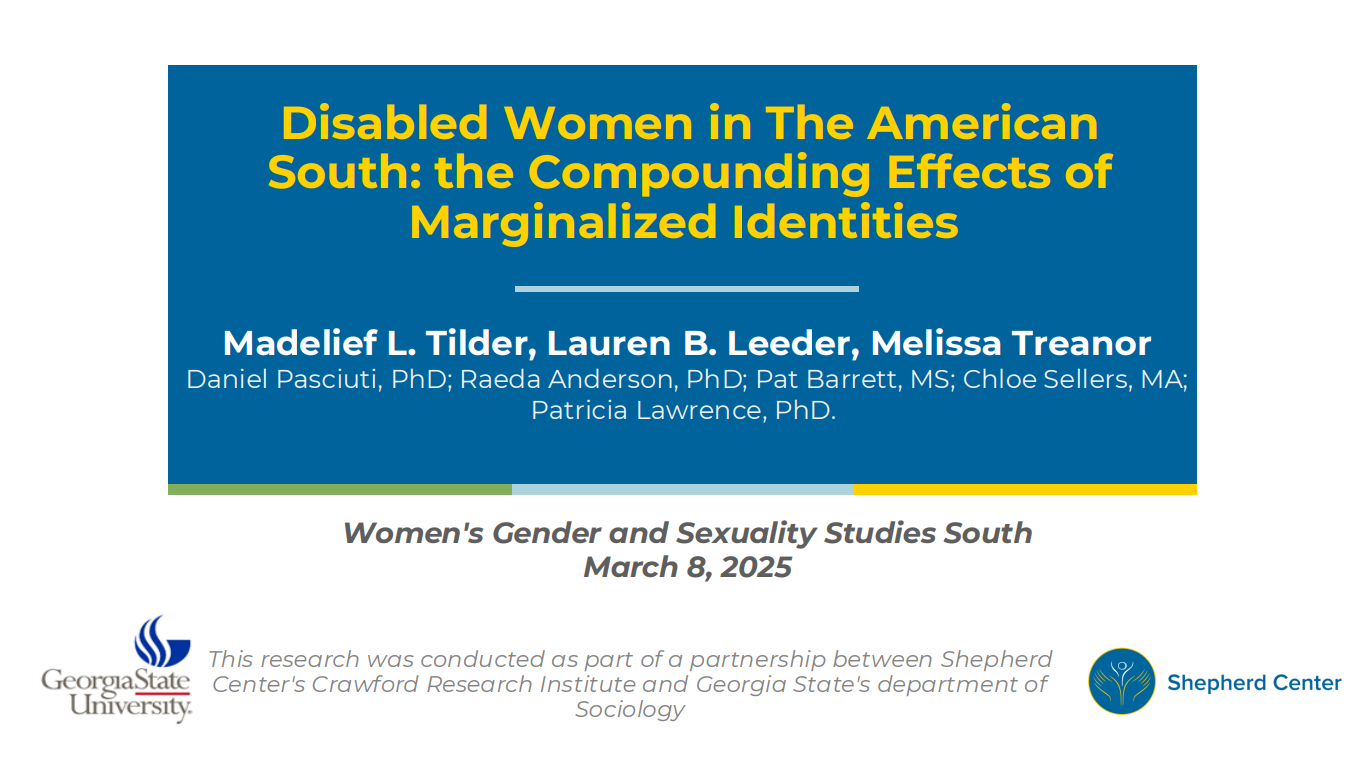 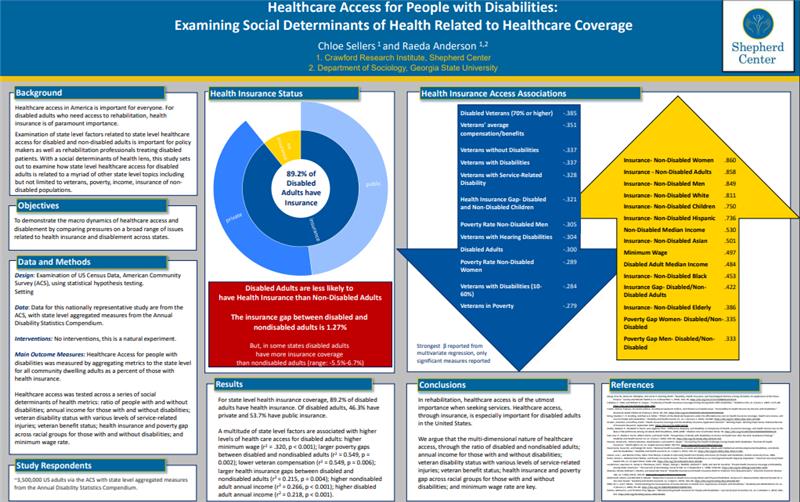 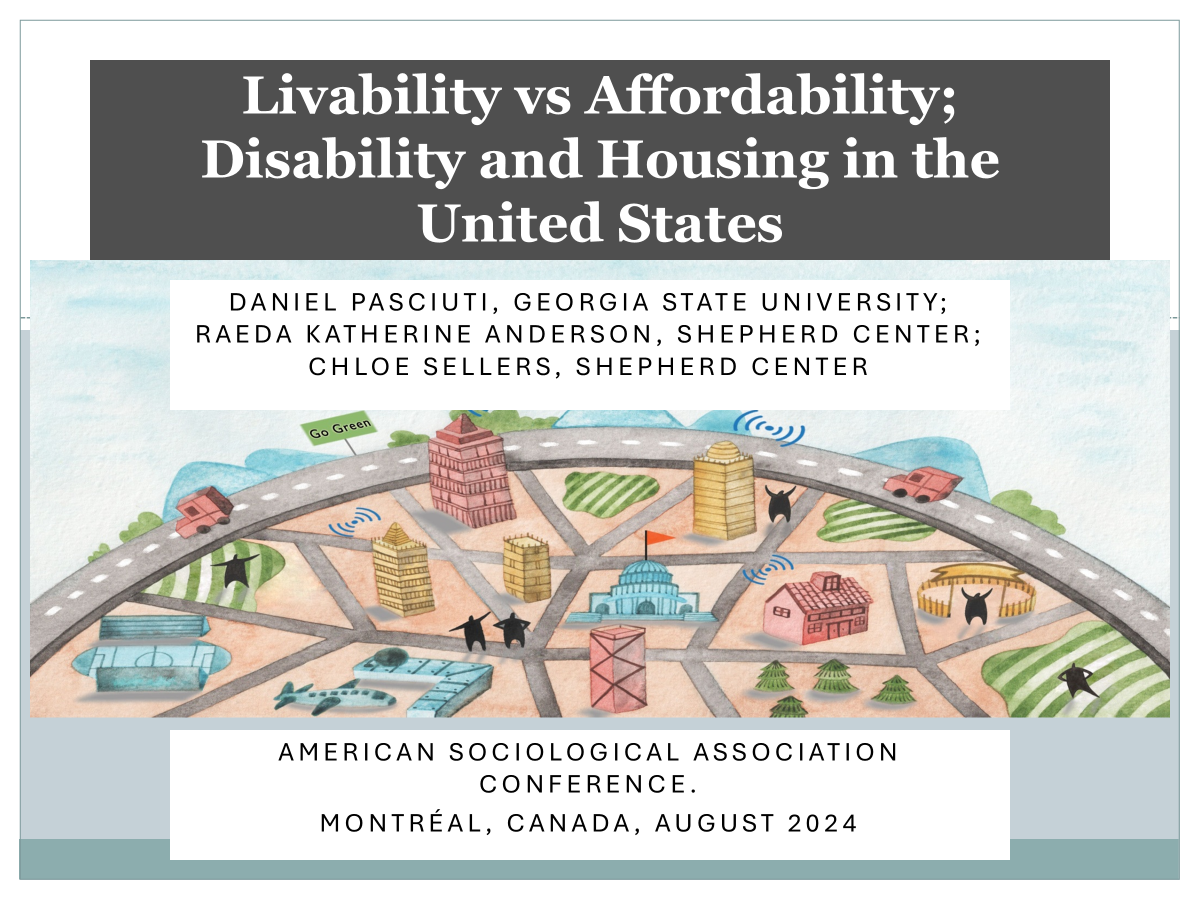 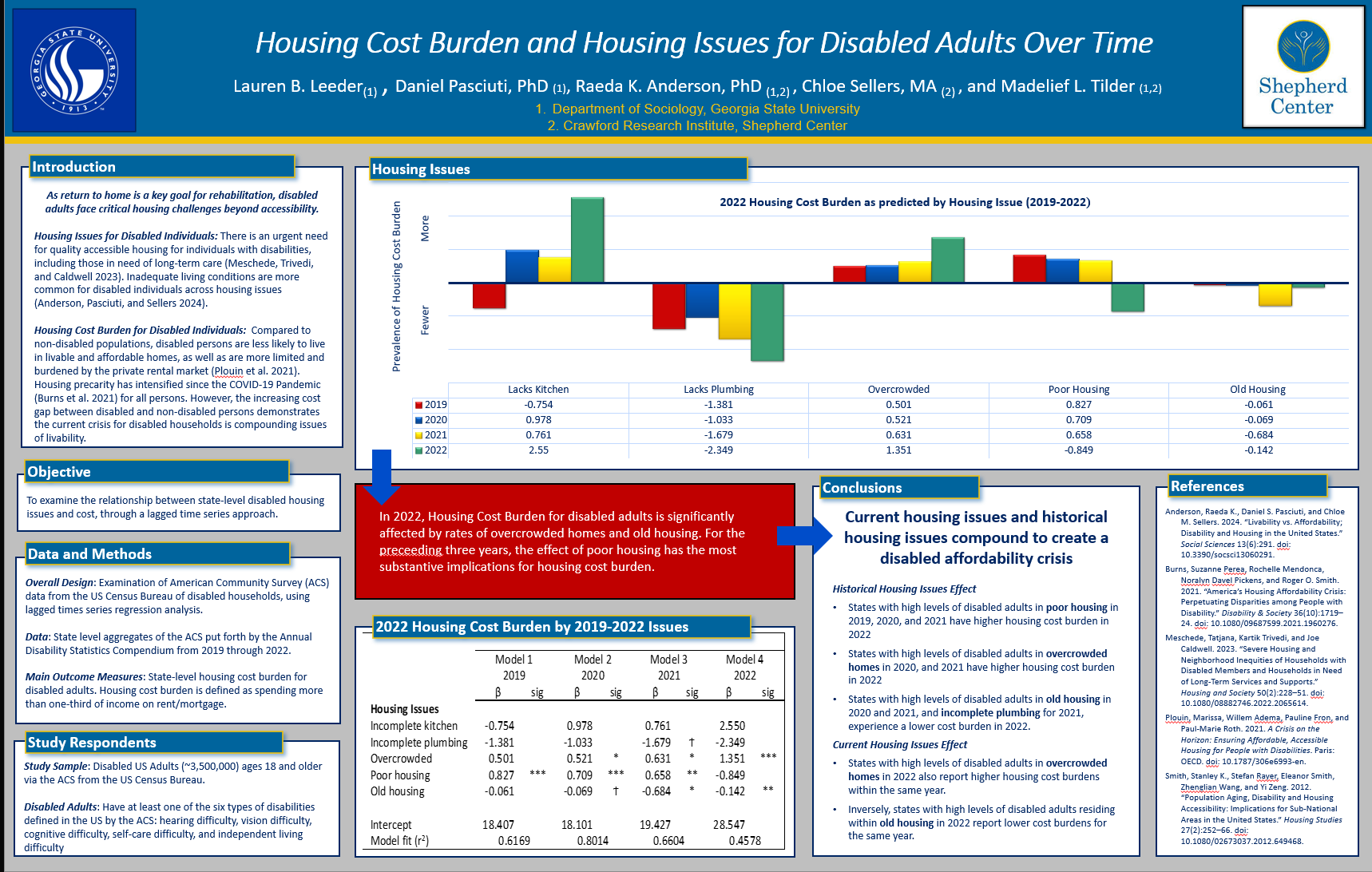 Publications
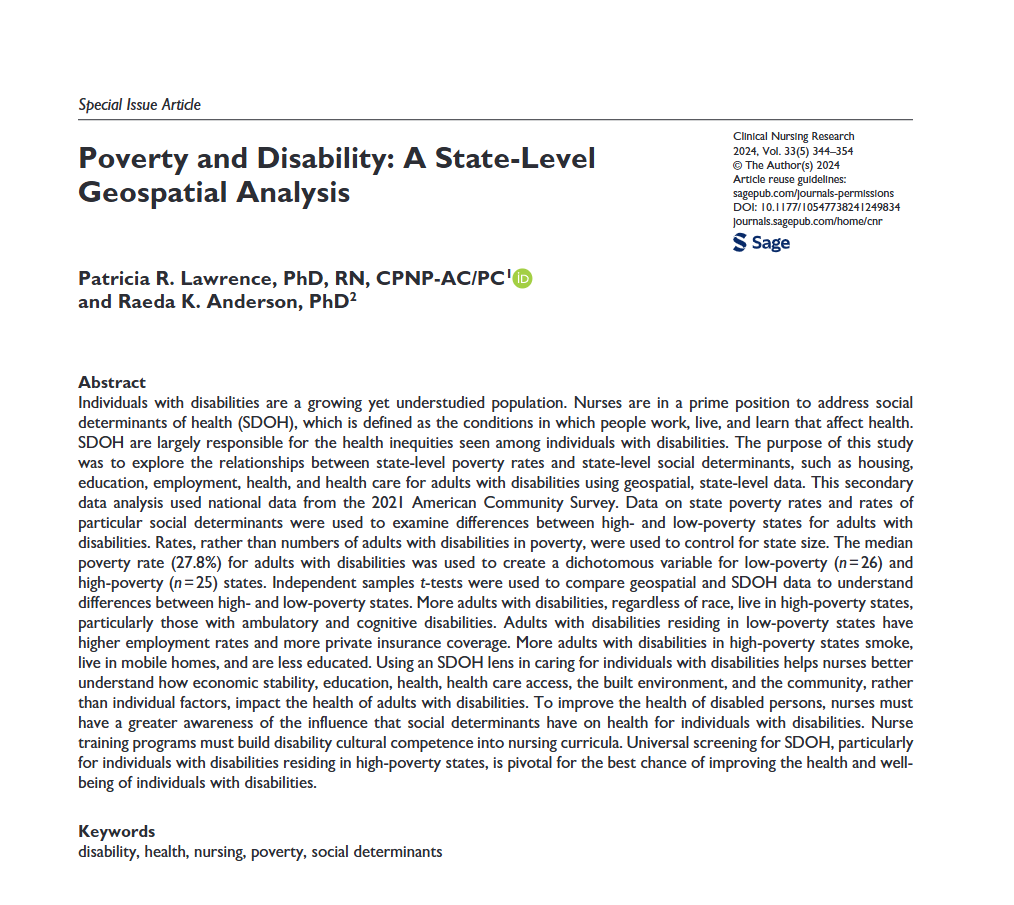 Housing White Paper
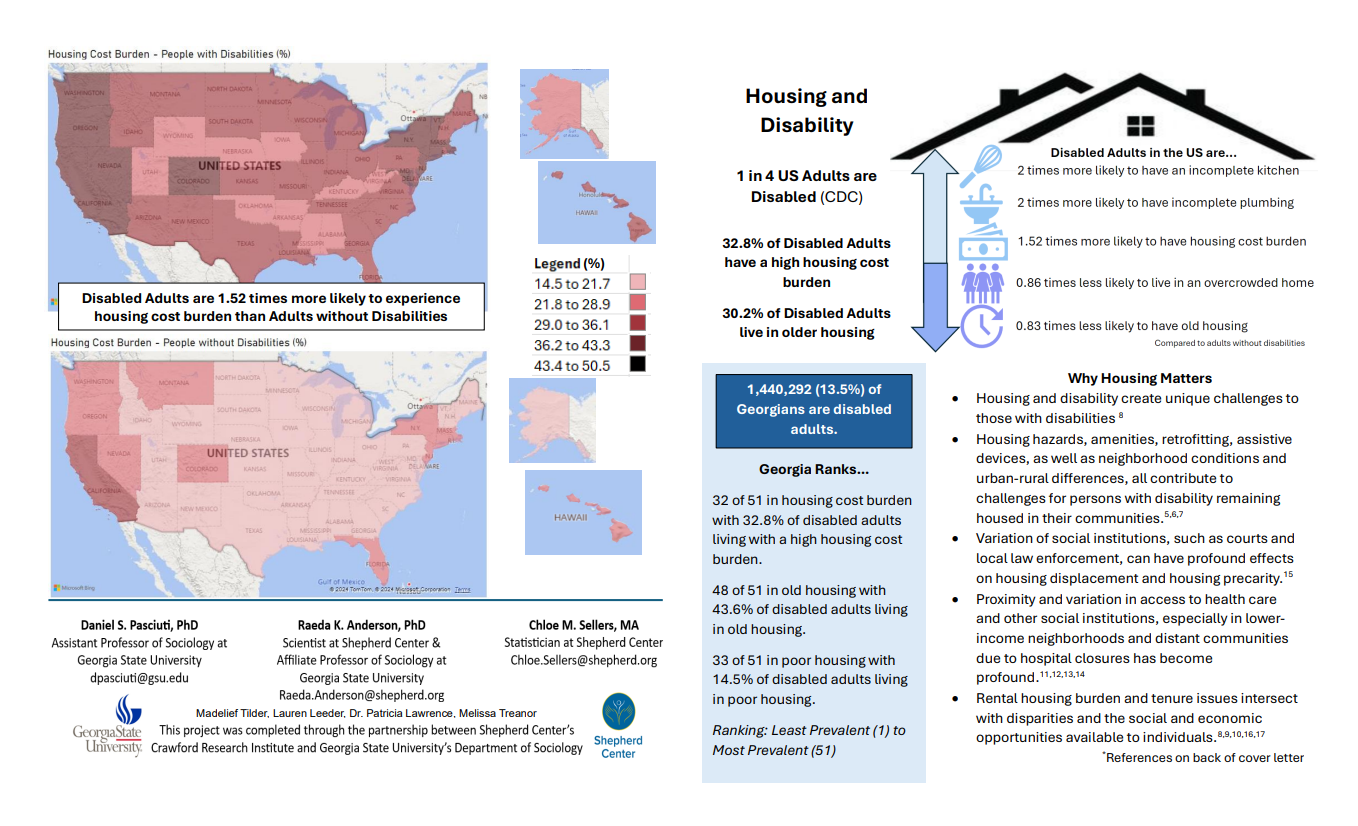 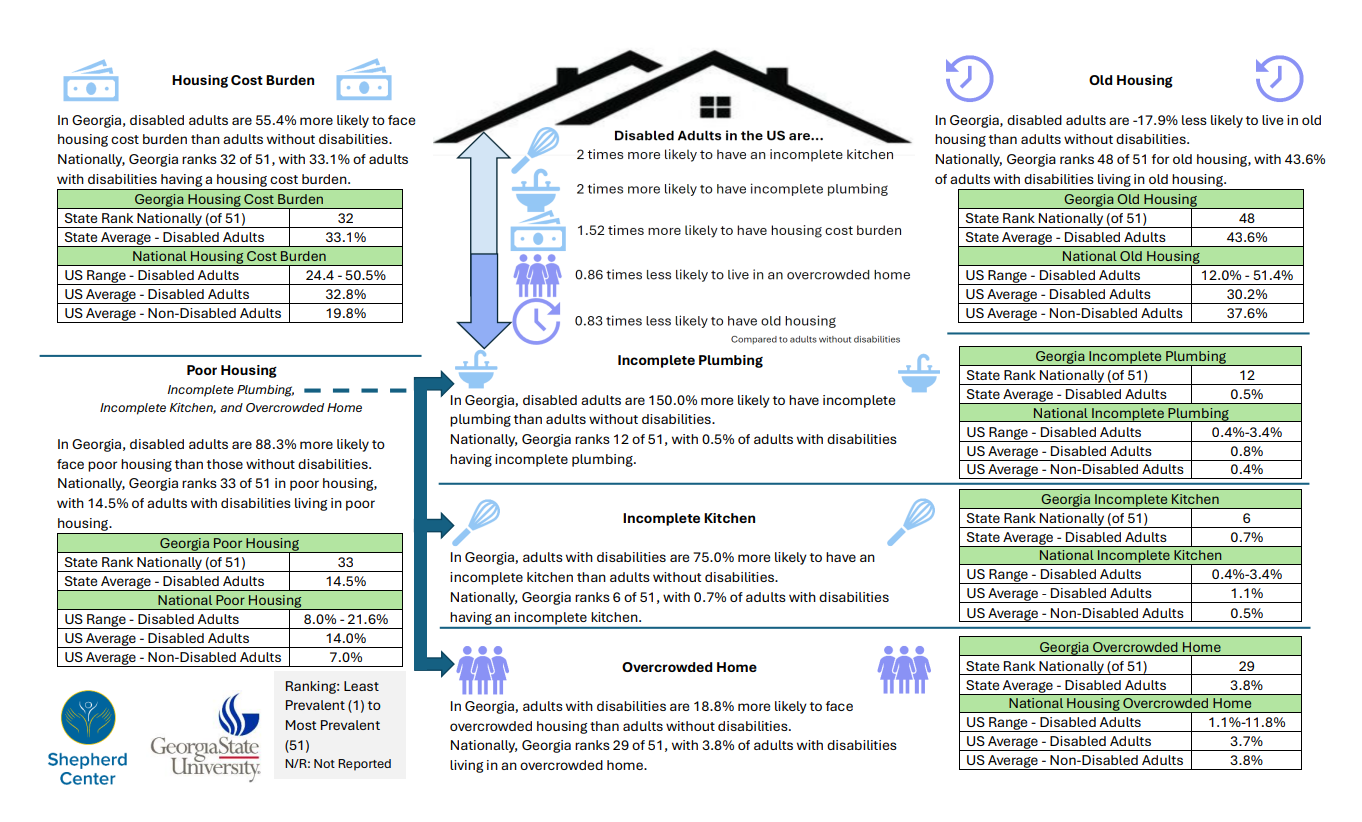 Mailing to:
State-level senators congress-people + housing policy groups
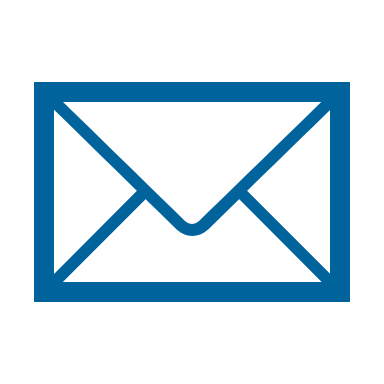 Invited Talks and Interviews
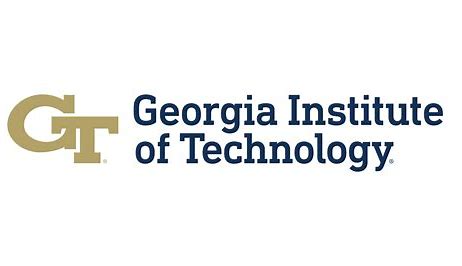 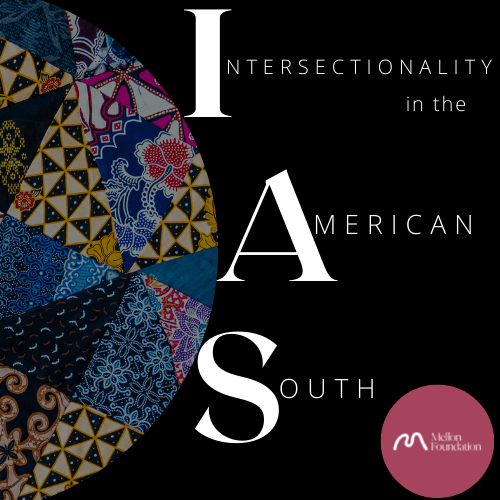 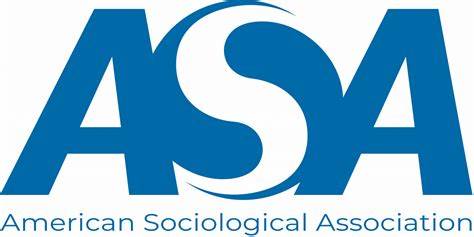 Disability and Community Participation
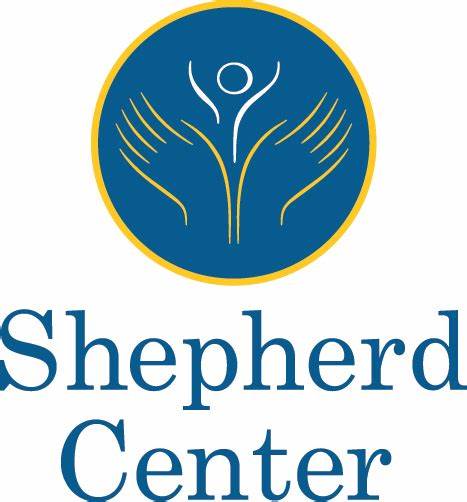 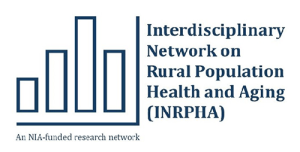 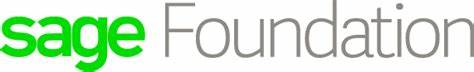 Disciplinary Reach
Neuroscience
Nursing
Sociology
Public Health
Women + Gender Studies
Urban Studies
Policymakers
Rehabilitation
Housing
On the horizon
Student publication in development: Disabled Women in the South
Cityscape publication: Veterans and Housing
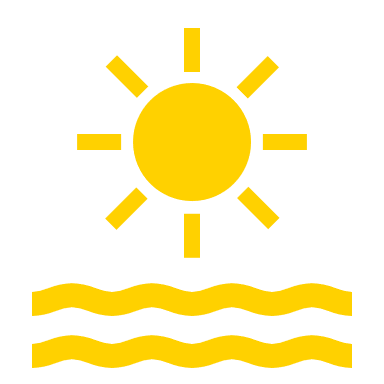 Special issue publication: Social Determinants of Health + Housing
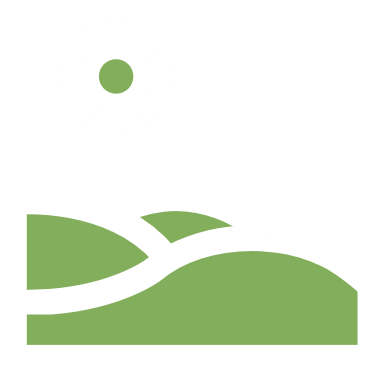 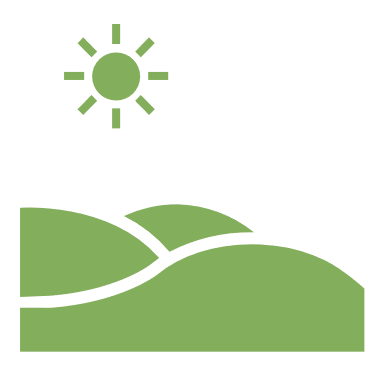 Nursing and Social Determinants of Health
Database Build
White Papers
PowerBI Dashboard
Applied Sociology Course Project
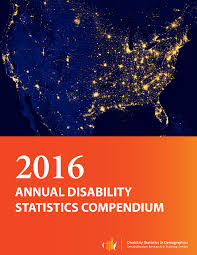 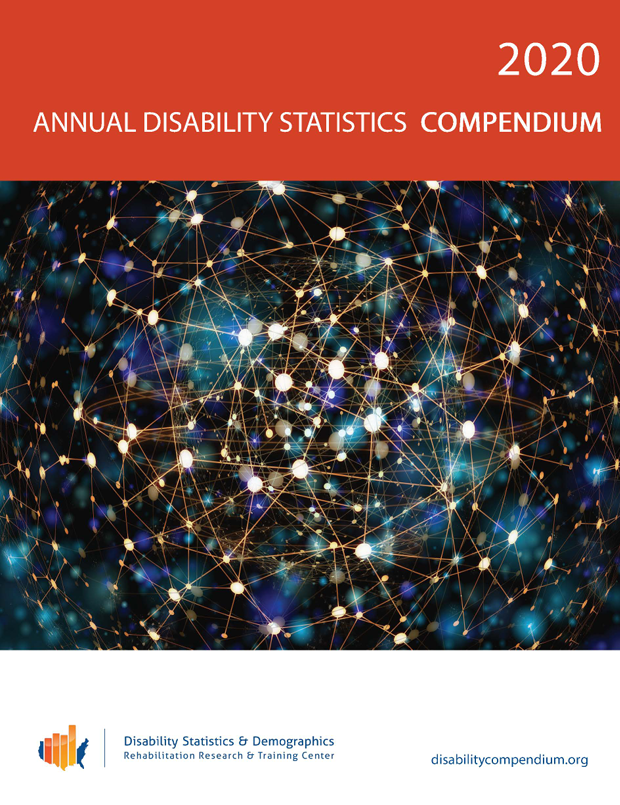 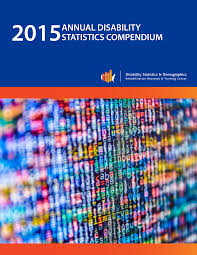 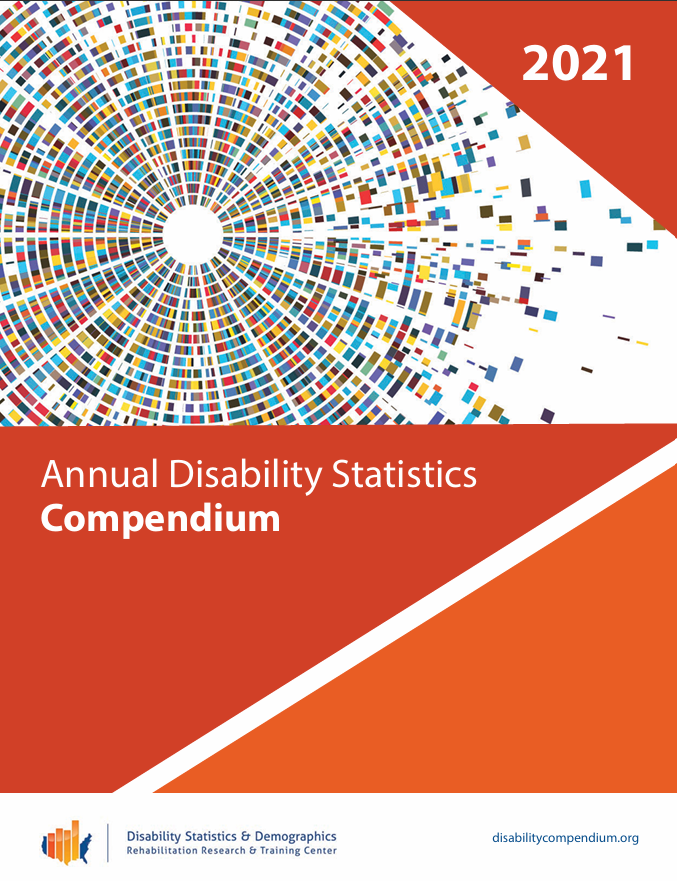 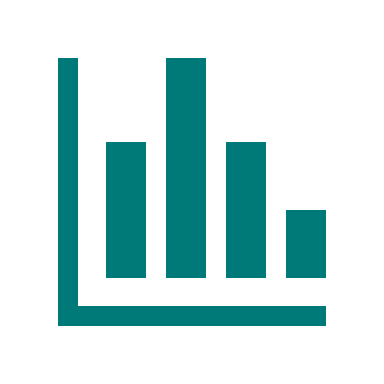 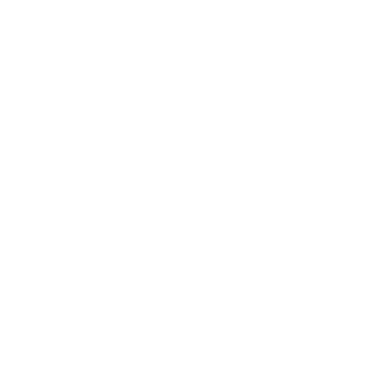 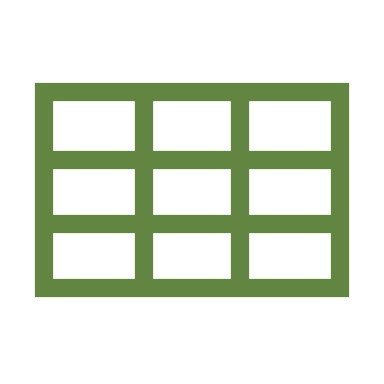 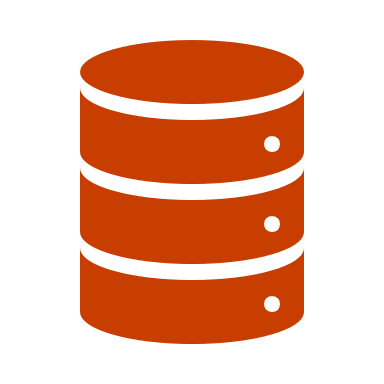 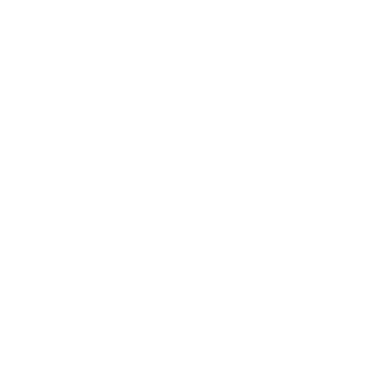 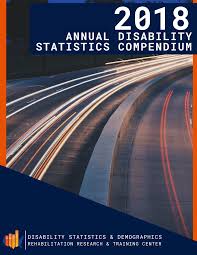 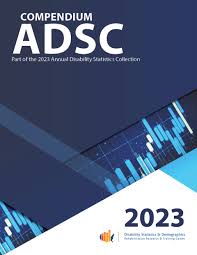 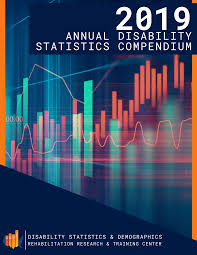 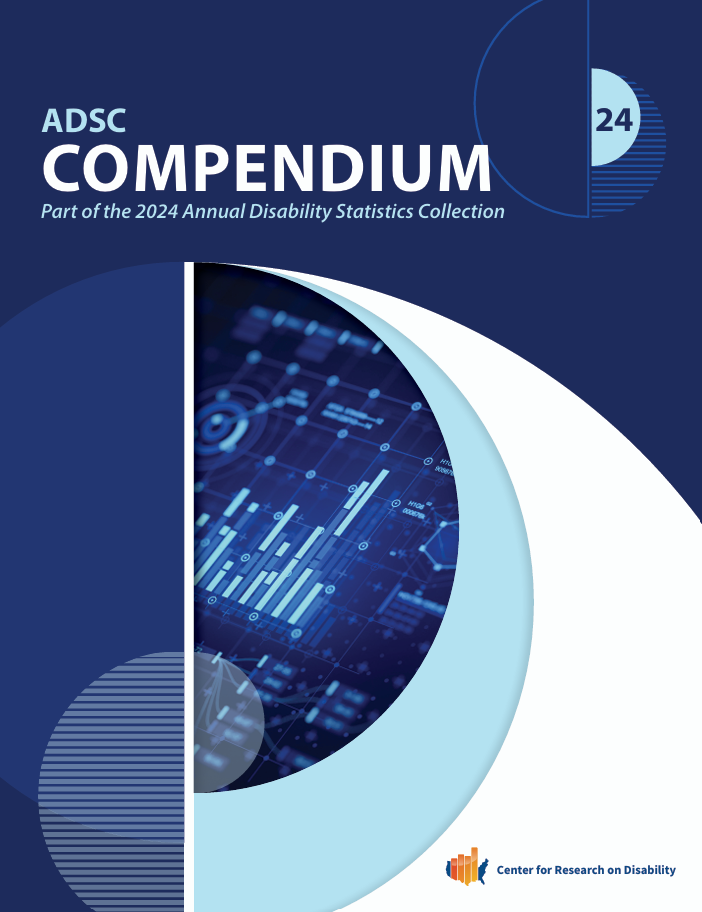 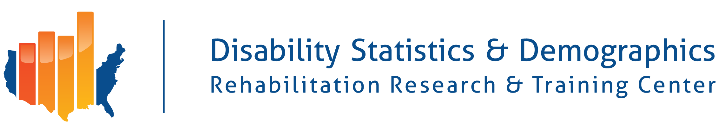 Key Findings
Key Study Findings
Poverty
Poverty is deeply associated with social and behavioral outcomes
People with disabilities fare worse in high-poverty states in multiple social determinants of health
Poor disabled adults are more-likely to live in apartments and mobile homes, compared to single family and other dwellings
Housing
Housing issues are more prevalent for adults with disabilities, compared to non-disabled adults
Those with multiple housing issues experience a higher cost burden, compared to those who only have one housing issue
These housing cost burdens lag over time, ~2 years later
Key Study Findings
Southern Context
The south has lower rates of healthcare access in the south, especially for women with disabilities
Disability, gender, race, and education are interrelated, affecting social and behavioral outcomes
Race interacts with other minority identities, leaving racial minorities with the most notable disparities
Overarching themes
State-level structures and time have a substantial effect, especially for people with disabilities 
State-level structures have larger effects on outcomes than subgroup composition (e.g., gender, race)
Poverty, housing, and state context all impact the social determinants of health for people with disabilities
Raeda AndersonRaeda.Anderson@shepherd.org